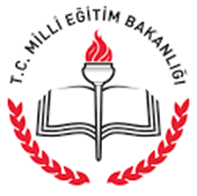 T.C. 
MİLLİ EĞİTİM BAKANLIĞI 
ÖZEL EĞİTİM VE REHBERLİK HİZMETLERİ GENEL MÜDÜRLÜĞÜ 


«ORTAK SINAVLAR VE
 SINAV KAYGISI İLE BAŞETME YOLLARI» 
HİZMETİÇİ EĞİTİM PROGRAMI 


Koordinatör: Veysel ÖZTÜRK
Koordinatör Yardımcısı: Zeynep KILIÇ
Başlangıç..
Ortak sınavlar ve sınav kaygısı ile baş edebilme yolları ile ilgili öğrencilerin, ailelerin ve öğretmenlerin ihtiyacı olan bilgileri ve uygulamaları hazırlamak üzere, üç ayrı komisyon ( TEOG;  YGS/LYS;  SINAV KAYGISI) 15.11.2015- 11.12.2015 tarihleri arasında MEB Özel Eğitim ve Rehberlik Hizmetleri Genel Müdürlüğü’nde çalışmalarını sürdürdü. 
14.12.2015- 18.12.2015 tarihleri arasında Ankara Hizmetiçi Eğitim Enstitüsü’nde 20 kişiye formatörlük eğitimi verildi. 
21.12.2015- 25.12.2015 tarihleri arasında da Mersin Hizmetiçi Eğitim Enstitüsü’nde 60 farklı ilden 120 rehber öğretmenlere formatörlük eğitimi verilmesi kararı alındı.
TEOG ÇALIŞMALARI
KOMİSYON : 
Mehmet Murat ALTAN
Tülay TAŞAR
Muradiye DEMİRHAN
Neşe YILDIRIM
Havva Pınar ÇAĞLAR
Uğur ÜNAL
Cahide GÜRNAZ KAFALI
TEOG
Amaç: TEOG süreci hakkında veli, öğrenci ve öğretmenlere yönelik bilgilendirme kılavuzu ve sunum hazırlamak
TEOG
İçerik: 
Bakanlığın bu yönde yaptığı çalışmaların incelenmesi,
Öğrenci, öğretmen ve veli bilgilendirme kılavuzu hazırlanması,
2015-2016 yılı TEOG sınavları hakkında bilgilendirme broşürü hazırlanması, 
Veli, öğrenci ve öğretmen olmak üzere, kılavuz esas alınarak formatör yetiştirme kursuna dönük sunumlar hazırlanması,
Ortaöğretim kurumlarının web sayfalarında olması gereken bilgilerin hazırlanması,
TEOG tercih süreci hakkında sunum hazırlamak,
TEOG tercih sürecinde ülke genelinde bir koordinasyon oluşturmak için organizasyon şeması hazırlamak
TEOG
Nelere dikkat ettik? 
Öğrenci ihtiyaçları,
Öğretmen ihtiyaçları,
Veli ihtiyaçları,
Tercih sürecinde dikkat edilmesi gereken hususlar,
Tercih sürecinin etkili olması için alınması gereken önlemler..
YGS-LYS
KOMİSYON :
Mükremin ERDEM
Evran ÇİÇEK
Ebru GÖKTEPE
Naime ÇİÇEK
Funda KILINÇ
Özge BİNATLI
YGS-LYS
AMAÇ:
YGS-LYS sınavlarıyla ilgili öğrencilerin bilgi sahibi olmaları hedeflenirken, bu süreçte öğrenciye destek olmaları adına veli, öğretmen ve yöneticilerin de bilgi sahibi olmaları amaçlanmıştır
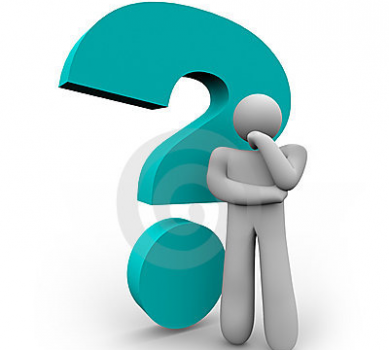 Komisyon Çalışması Sonucunda;
1.Öğrencilere yönelik YGS-LYS bilgilendirme kitapçığı,
2.Veliye yönelik YGS-LYS bilgilendirme kitapçığı,
3.Öğretmen ve yöneticilere YGS-LYS YGS-LYS bilgilendirme kitapçığı,
4.YGS-LYS Bilgilendirme sunumu 
    hazırlanmıştır.
Sunum, rehber öğretmenlere kaynak olacak şekilde hazırlanmıştır. Rehber öğretmenlerin öğrenci, aile, öğretmen ve yöneticilere yapacakları çalışmalarda, hazırlanan kitapçıktan ve sunumdan yararlanmaları hedeflenmiştir.
Komisyon Çalışması Sonucunda;
Yükseköğretime geçiş hazırlıklarının sadece 12.sınıfa özgü olmadığı, hazırlıkların ortaöğretime geçiş ile başlayıp yükseköğretime geçiş ile tamamlanacağı düşüncesiyle çalışmada
1.Sınav Öncesi
2.Sınav Süreci,
3.Tercihler ve yerleştirme 
Olmak üzere üç başlık altında toplanmıştır.
Sınav Öncesi Süreç
Öğrencilerin ; 
1. kendini tanıması,
2.meslekleri tanıması,
3.kendine uygun alan/dal seçimi,
4.sınav sistemini genel hatları ile tanıması,
5.Çalışma stratejisi oluşturup sınav stratejileri arasında bağlantı kurması açıklanmıştır.
Sınav Süreci;
Sınava başvuruda özel durumu olan öğrenciler,
Yükseköğretim Geçiş Sınavı (YGS)
Lisans Yerleştirme Sınavı (LYS) 
ÖSYM sınav kılavuzundan yararlanarak anlatılmıştır. Sınavların konu dağılımlarına ve puan hesaplamalarına da yer verilmiştir.
Tercihler ve Yerleştirme Süreci
Her üç dönemde de öğrencilerin dikkat etmesi gereken noktalara değinilmiş; veli ve öğretmenlerin ihtiyaç duyabileceği önerilere yer verilmiştir.
Sınav Kaygısı
KOMİSYON 
Günsu ERTUNÇ
Raşide GÖVEBAKAN
Emine ÜN ATLAY
Gökçen KILIÇ
Hümeyra TOĞAN
Zeynep Burcu SÖYLER
Volkan ŞAHİN
«SINAV KAYGISI» ÇALIŞMALARI Neler Yaptık?
Amaç:
Öncelikle;  8.sınıf ve 12. sınıf öğrencilerinin TEOG ve YGS/LYS sınavları hazırlığı sürecinde, yaşadıkları kaygıyı tanıma, yönetebilme ve kaygının motive edici gücünü kullanabilmelerine yardımcı olabilmek.
Ailelerin ve öğretmenlerin de sınav kaygısını tanıma ve yönetme konusunda farkındalık kazanmalarını sağlamak,
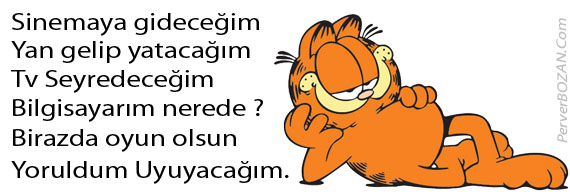 Hazırlanan Çalışmalar:
1. Öğrenci Kılavuzu
2. Aile Kılavuzu
3. Öğretmen Kılavuzu
4. Rehber Öğretmenler İçin Kılavuz Kitap ( Grup etkinlikleri, aile oturumu, öğretmen oturumunu kapsayan) 
5. Sınav Kaygısı Grup Rehberliği Etkinlikleri (6 Oturum) 
6. Öğrenci sunu
7. Aile sunu
8. Öğretmen sunu 
9.Grup Liderliği Becerileri hakkında bilgilendirme
Sınav Kaygısı Grup Rehberliği Etkinliği
Hedef kitlemiz: 8. sınıf ve 12. sınıf öğrencileri ( 7.sınıf ve 11. sınıf öğrencilerine de ikinci dönem uygulanabilir) 
6 oturumdan oluşuyor
Grup 10-12 öğrenciden oluşmalı (En az 8 öğrenci) 
Oturumlar haftada bir gün, her oturum süresi yaklaşık 90 dakika,  
Kapalı grup çalışması şeklinde sürdürülecek
Oturumlar: 
1.Oturum (Tanışma)
2. Oturum (Bir Olay Çok Bakış)
3. Oturum (Yüklemeler)
4. Oturum (Pusula Ben’im)
5. Oturum (Bir Günüm)
6. Oturum (Sonlandırma)
Grup Rehberliğine Öğrenci Seçme Kriterleri
Bireysel görüşmelerde ihtiyacı olduğunu düşündüğümüz öğrenciler,
Öğretmen ve veli gözlemleri sonucunda Rehberlik Servisine yönlendirilen öğrenciler, 
Sınıf çalışmalarında tespit ettiğimiz öğrenciler, 
Sınav Kaygısı Ölçeği sonucunda kaygı düzeyi yüksek olan öğrenciler, 
Gönüllü olanlar..
Grup Oluşturma Kuralları
Gönüllülük ilkesine bağlı kalarak, 
Mümkünse, öğrencilerin aynı sınıf düzeyinde ve farklı sınıflarda olması, 
Birbirine küs olanların dikkate alınması,
Aralarında duygusal bağ olanlar, 
Grup çalışmasını yürütemeyecek düzeyde kaygı veya başka duygusal süreçler yaşayan öğrenciler , 
Bireysel çalışmalarda daha verimli olacağı düşünülen öğrenciler ( öğrenme güçlüğü, algı sorunu, dikkat dağınıklığı, hiperaktivite veya başka özel durumlar )
Bu hafta neler yapacağız?
Pazartesi; 
Açılış/ Tanışma 
Çalışmaların kısaca tanıtımı, 
Öğrenci sunumu 
YGS-LYS bilgilendirme 
Grup etkinlikleri ( 1. ve 2. oturum)
Salı ve Çarşamba;
Grup etkinliği ( 3. ve 4. oturum) 
TEOG bilgilendirme 
YGS-LYS bilgilendirme
Perşembe;
Grup etkinliği (5. ve 6. oturum) 
Aile Oturumu ve sunu 
Öğretmen Oturumu ve sunu
TEOG bilgilendirme 
YGS-LYS bilgilendirme 
Sınav 
Cuma;
Grup Liderliği Becerisi 
Sertifika Töreni 
Kapanış
Kaygı, yarının faresinin, bugünün peynirini yemesidir.”                                 Samuel Smiles
Sertifika töreni 